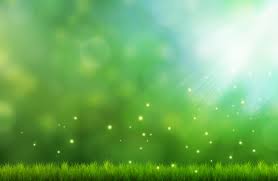 Чеснокова Дарья Михайловна 267-752-725
«На суше – как дома»
Окружающий мир, 3 класс
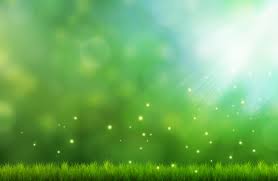 Чеснокова Дарья Михайловна 267-752-725
Земноводные
Рыбы
Членистоногие 
Моллюски
Черви
Кишечнополостные
Простейшие
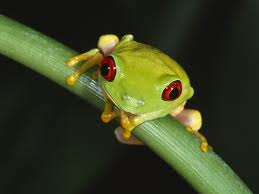 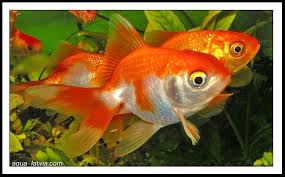 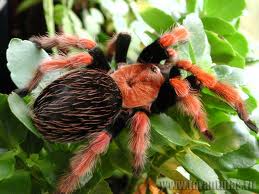 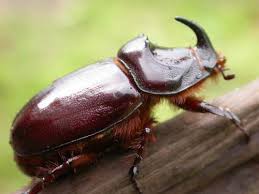 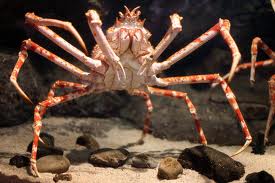 Животные
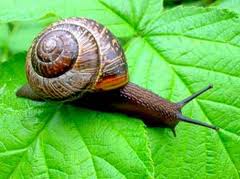 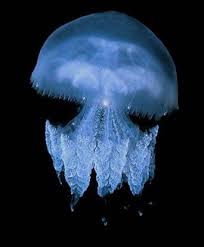 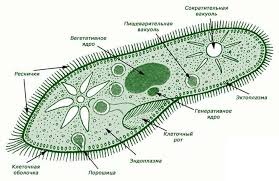 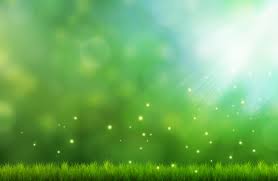 Чеснокова Дарья Михайловна 267-752-725
ПРЕСМЫКАЮЩИЕСЯ
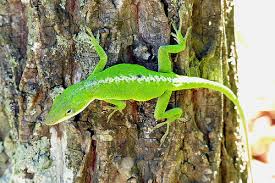 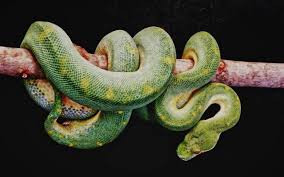 ящерица
змея
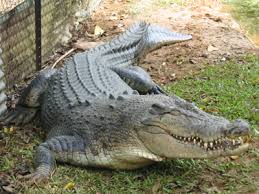 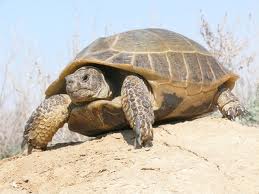 крокодил
черепаха
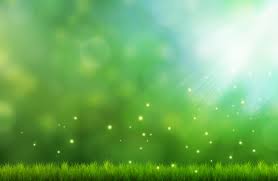 Чеснокова Дарья Михайловна 267-752-725
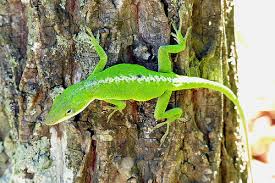 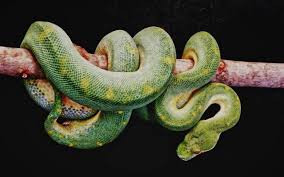 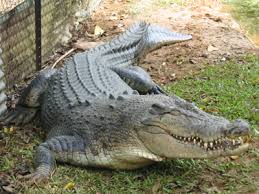 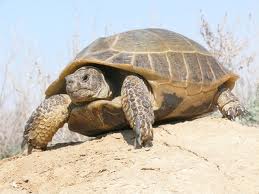 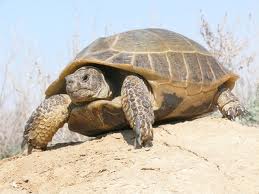 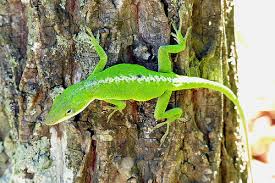 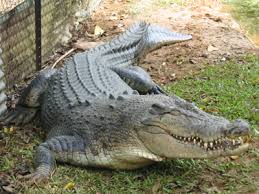 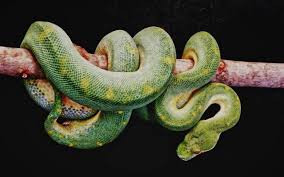 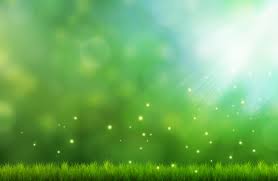 Чеснокова Дарья Михайловна 267-752-725
ПРЕСМЫКАЮЩИЕСЯ
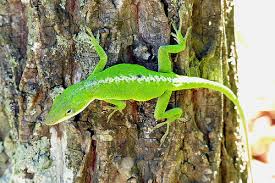 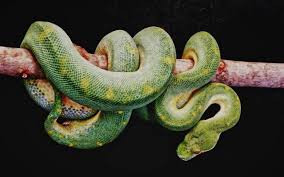 ящерица
змея
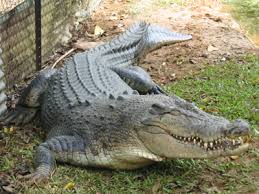 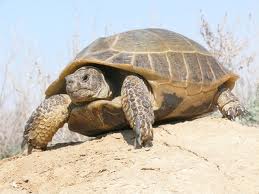 крокодил
черепаха
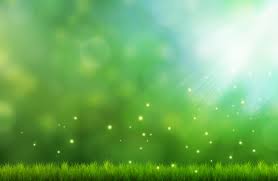 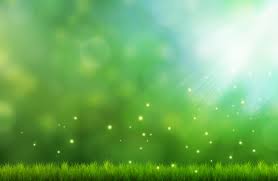 Чеснокова Дарья Михайловна 267-752-725
Хладнокровные
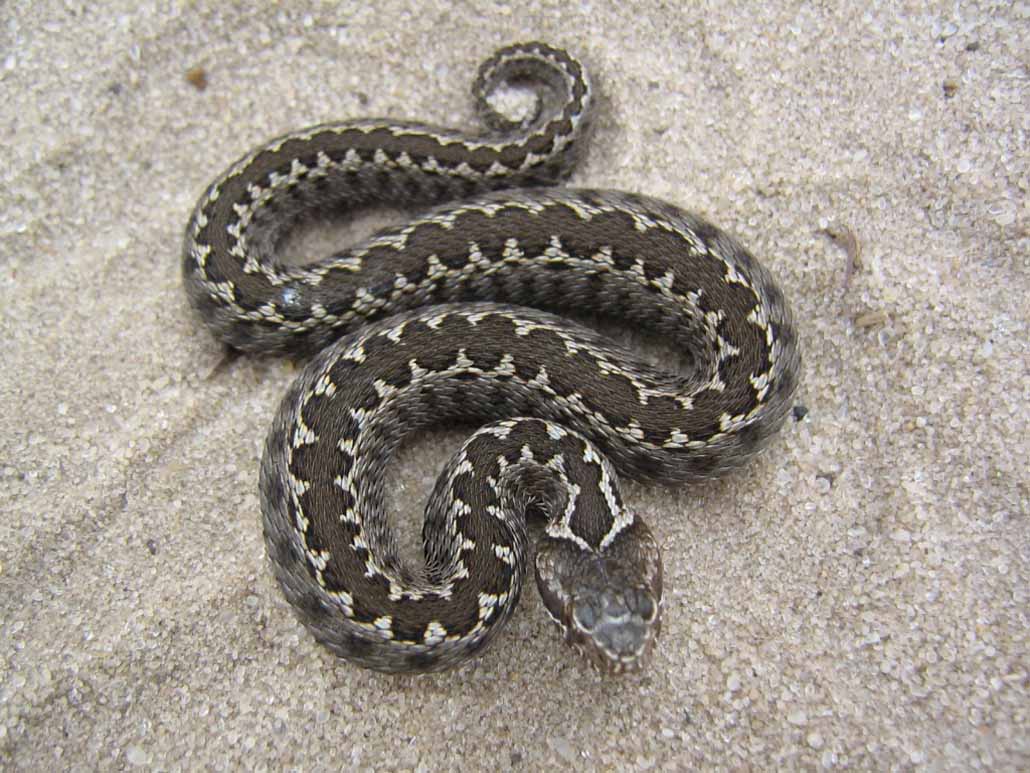 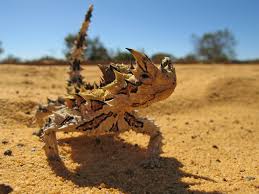 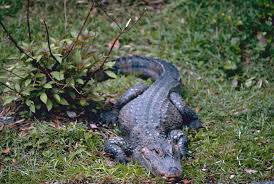 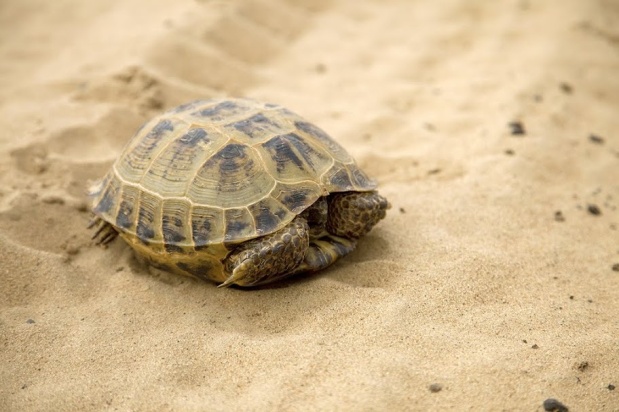 Пресмыкающиеся – настоящие наземные животные.
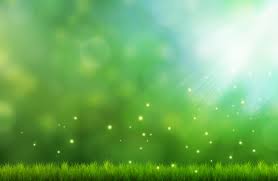 Чеснокова Дарья Михайловна 267-752-725
Ящерицы
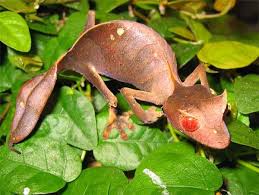 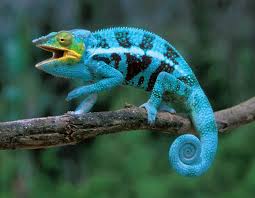 геккон
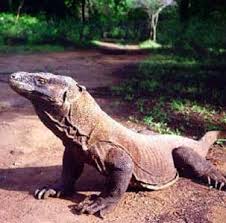 хамелеон
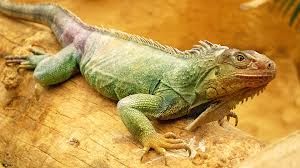 серый варан
игуана
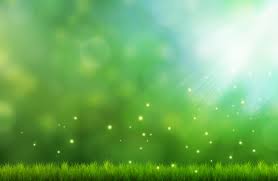 Чеснокова Дарья Михайловна 267-752-725
Змеи
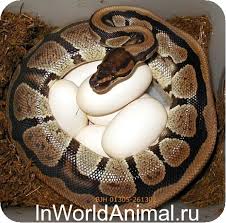 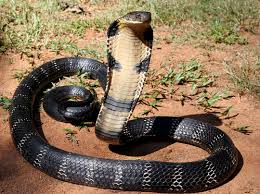 питон
кобра
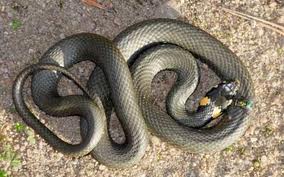 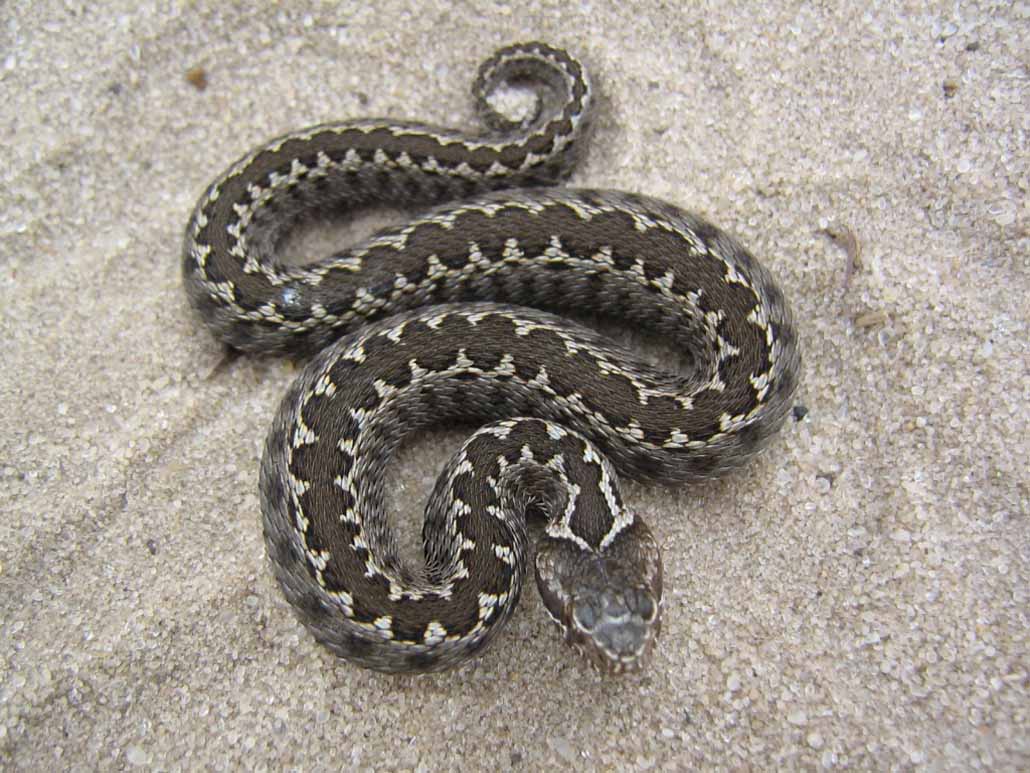 уж
гадюка
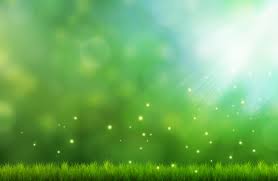 Чеснокова Дарья Михайловна 267-752-725
Крокодилы
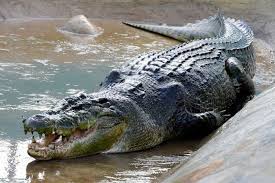 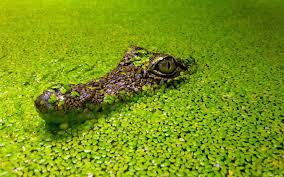 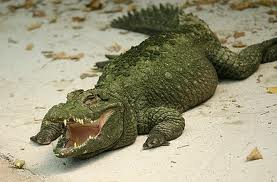 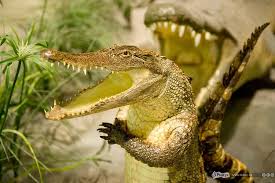 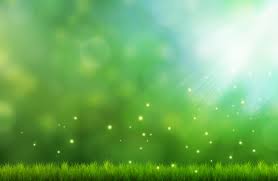 Чеснокова Дарья Михайловна 267-752-725
Черепахи
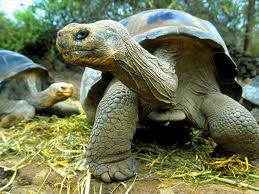 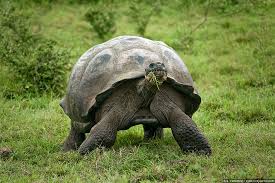 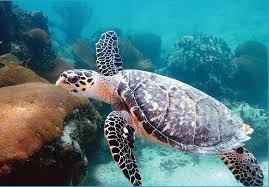 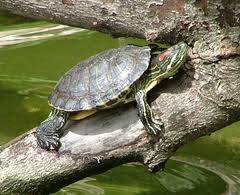 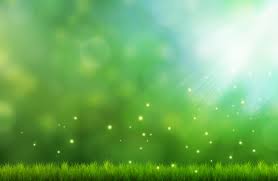 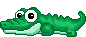 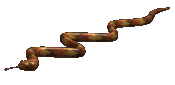 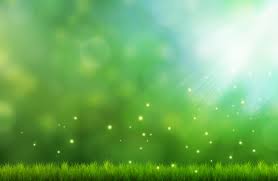 Чеснокова Дарья Михайловна 267-752-725
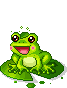 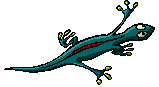 без ошибок – «5»
1-2 ошибки – «4»
3 и более ошибок – необходимо повторить материал
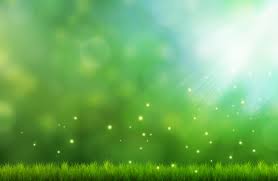 Чеснокова Дарья Михайловна 267-752-725
Спасибо за урок!
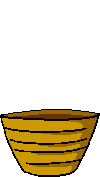 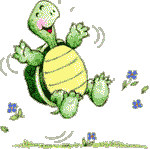 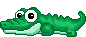 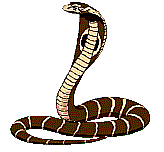 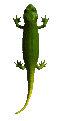